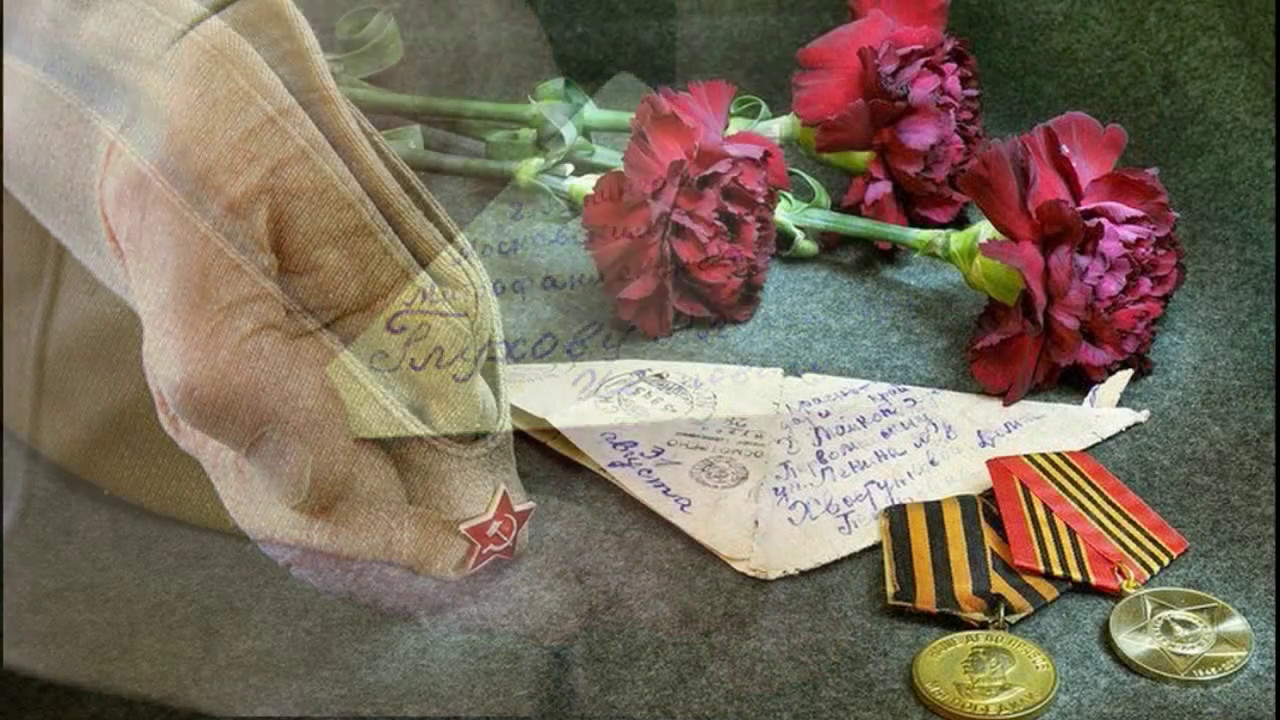 Военные письма «треугольники" или « Простая правда».
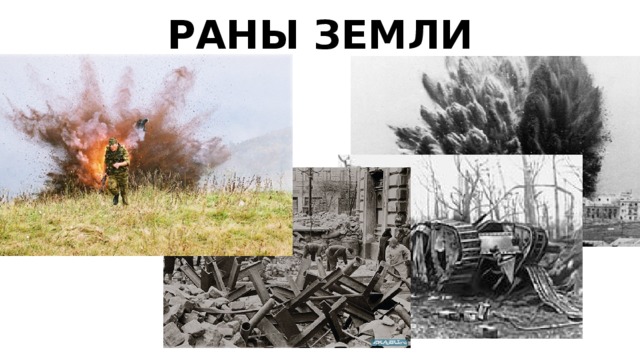 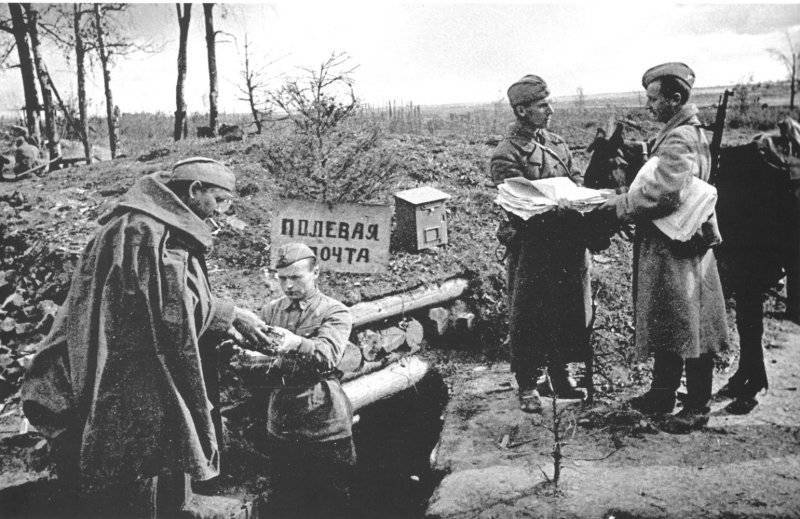 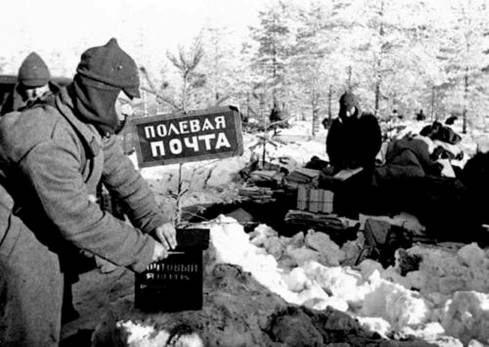 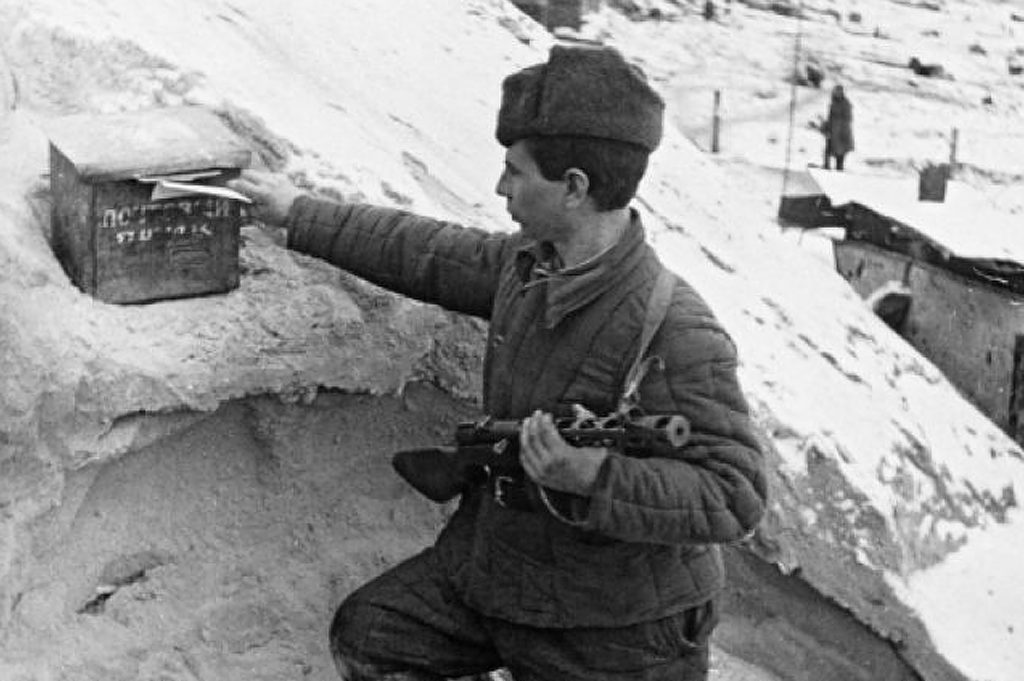 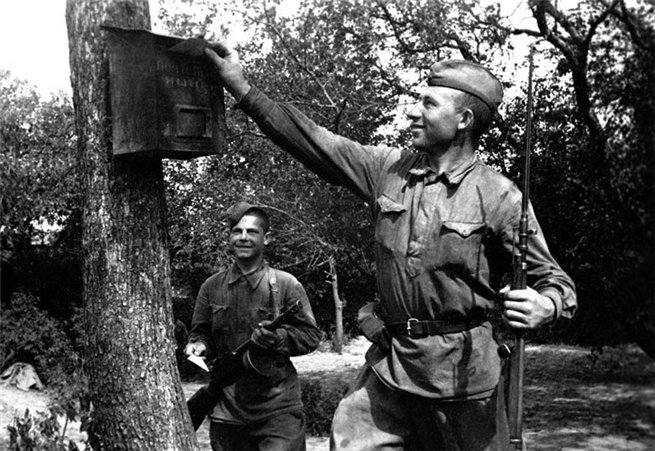 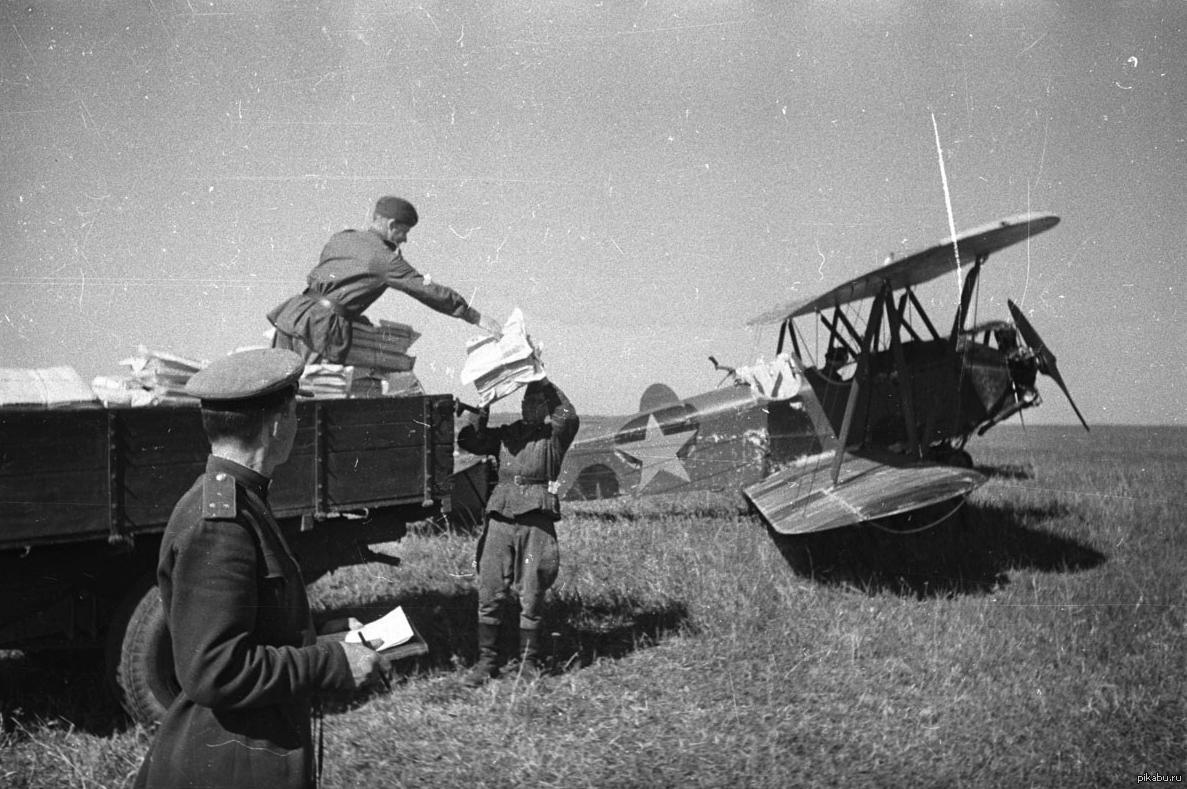 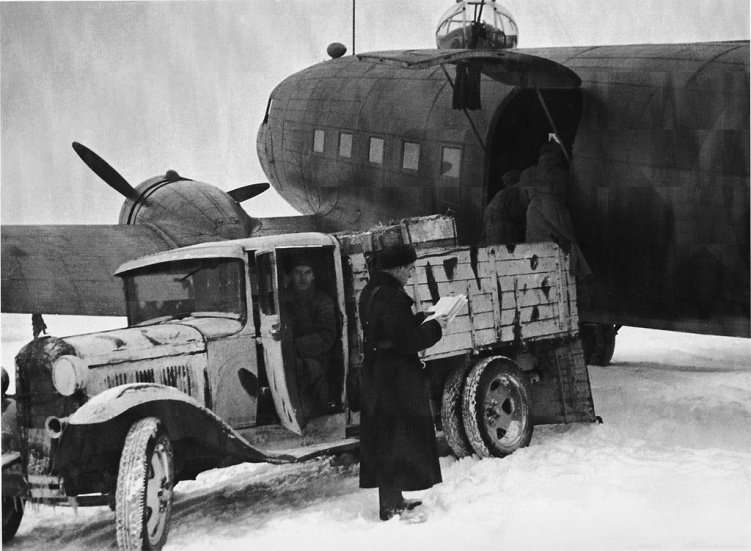 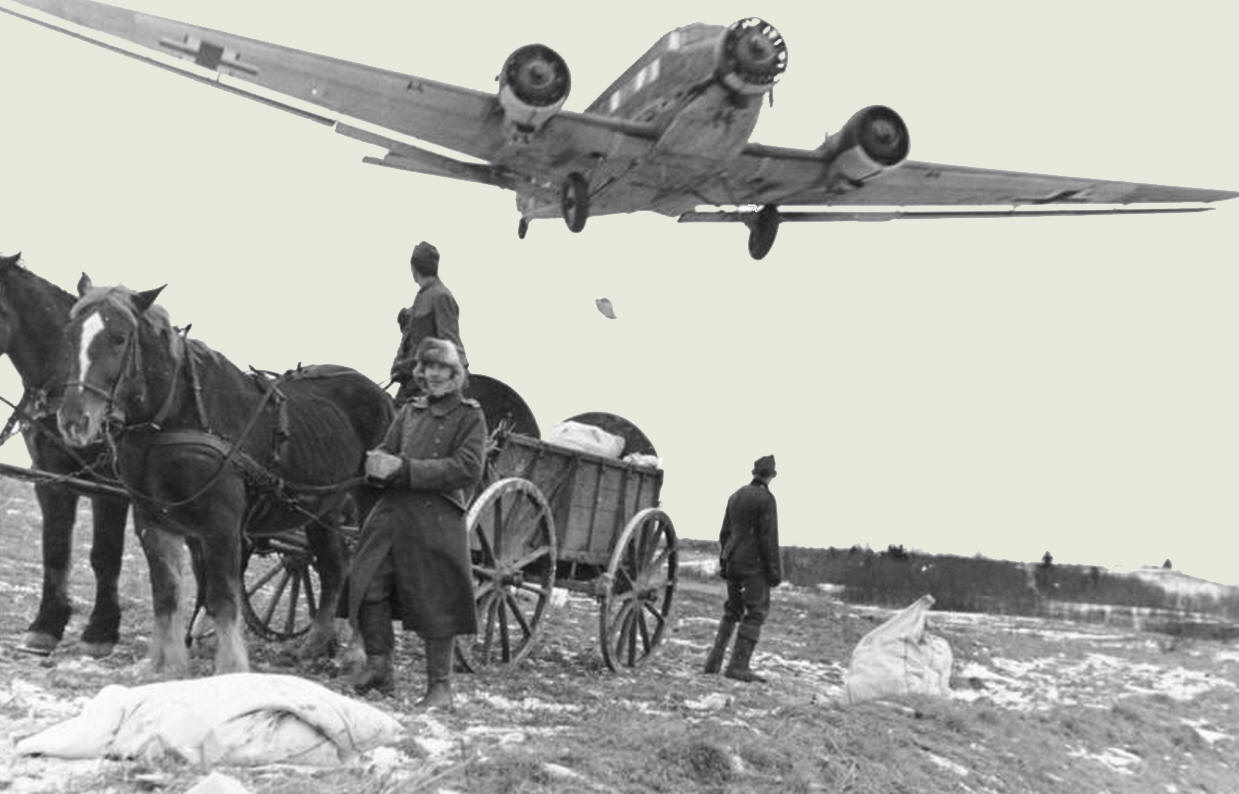 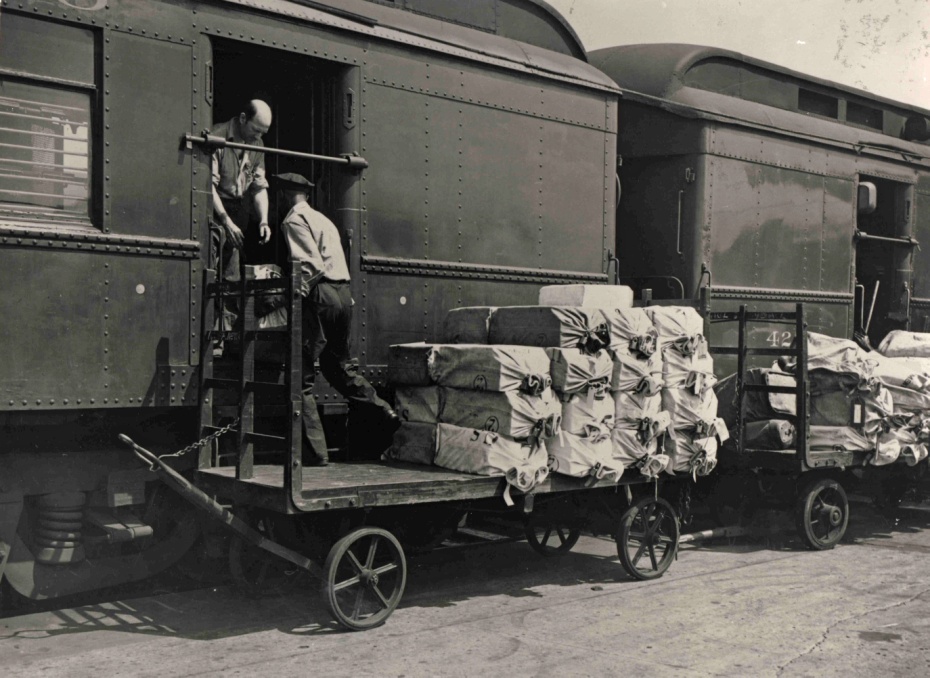 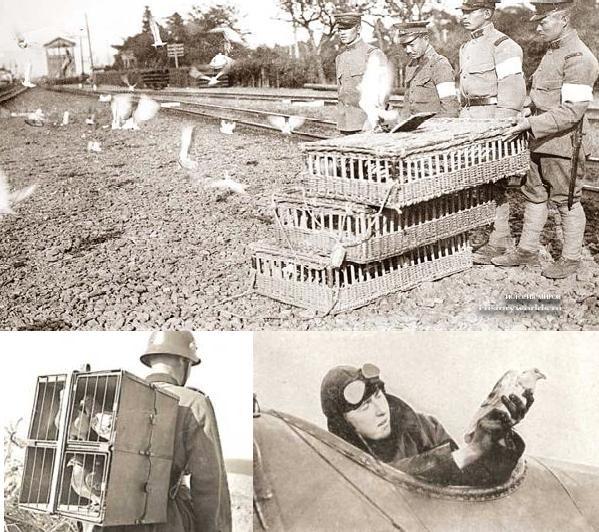 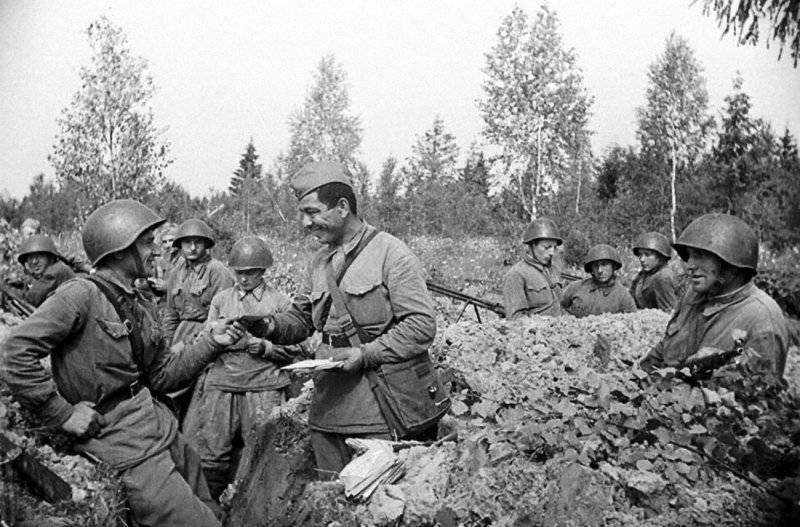 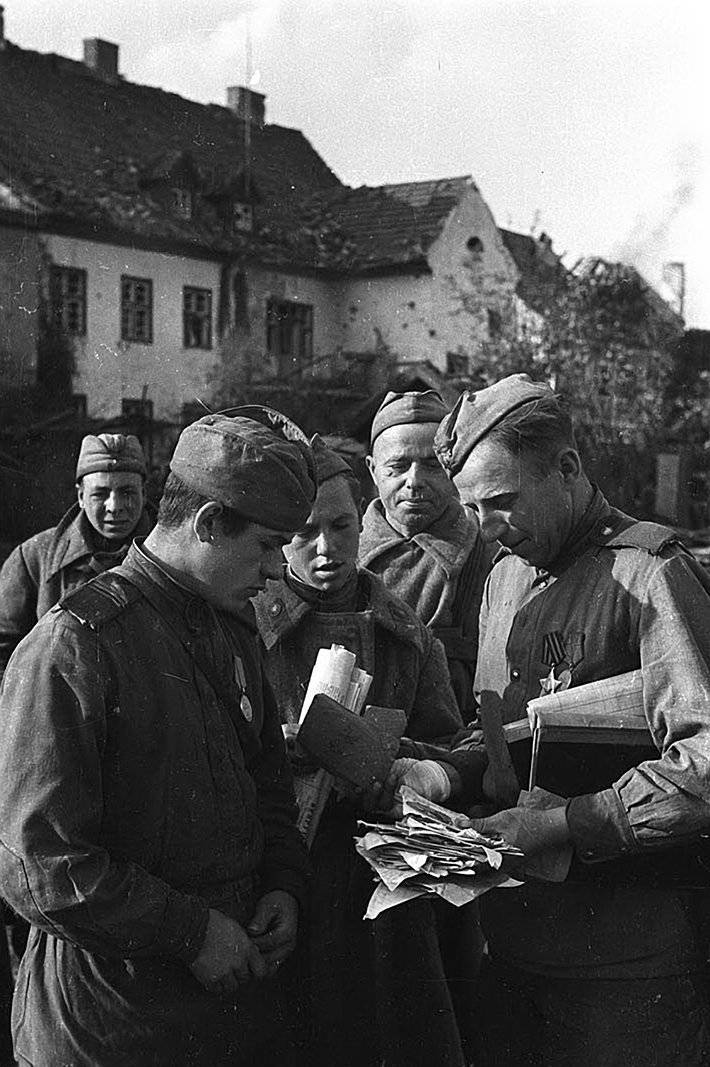 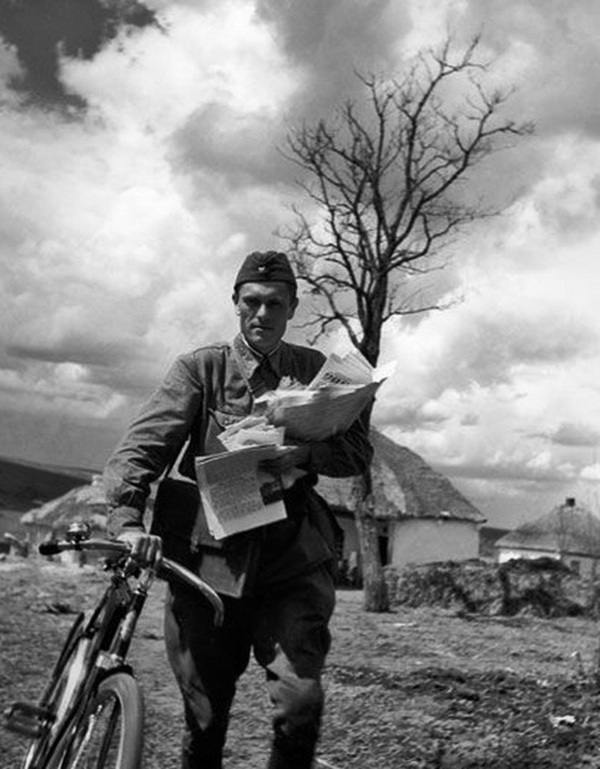 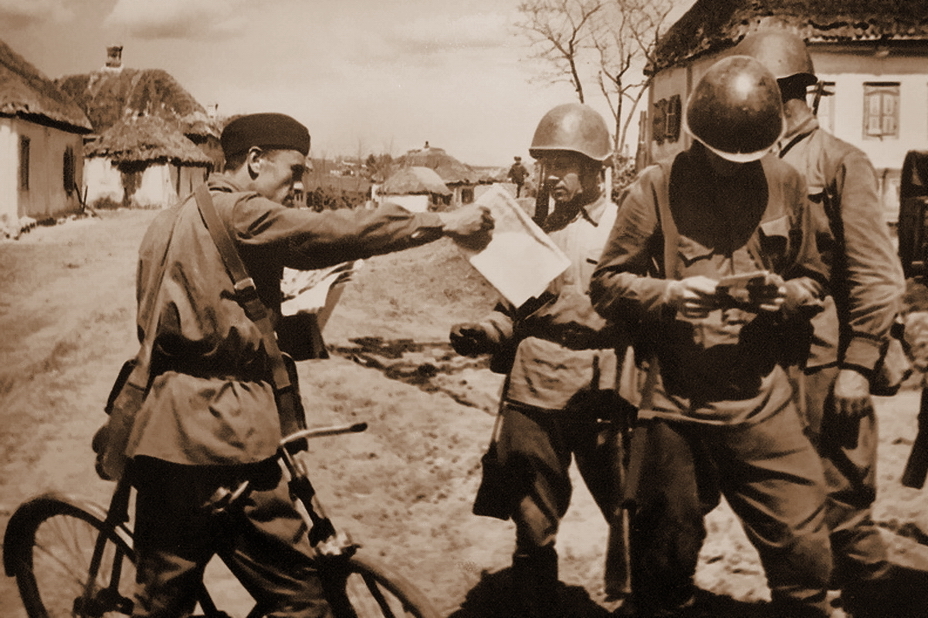 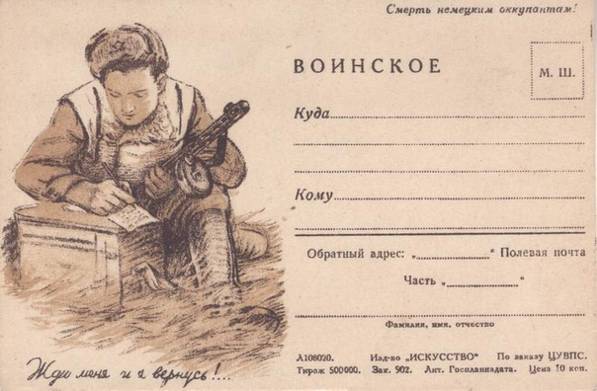 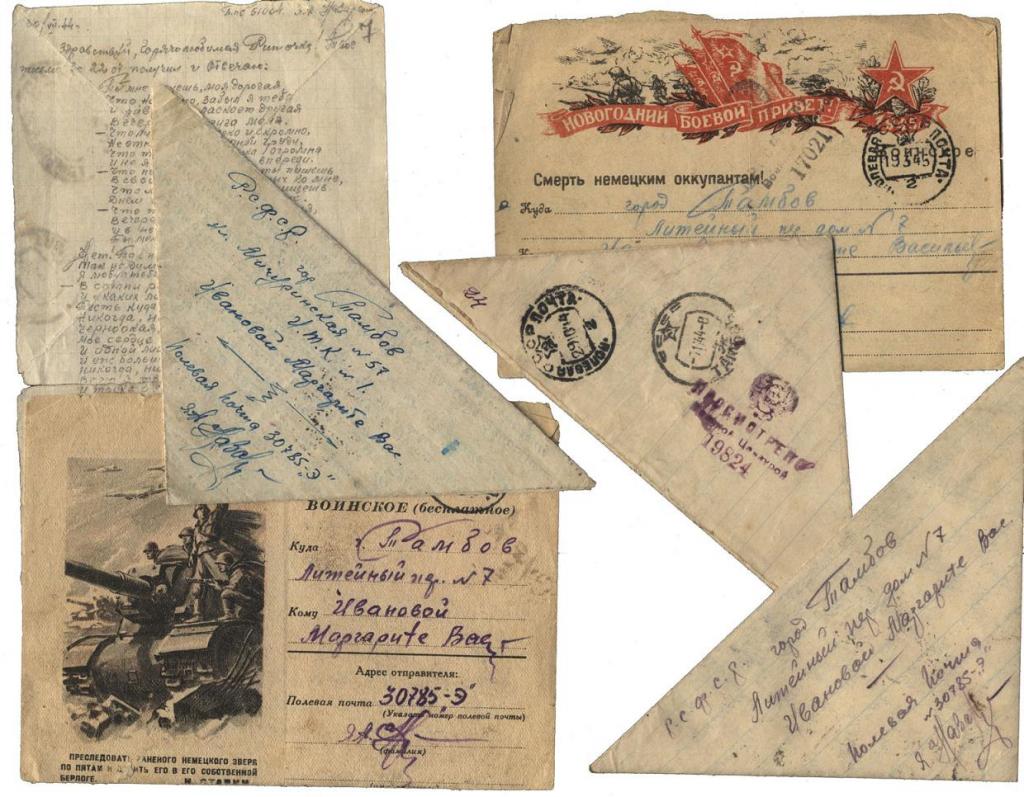 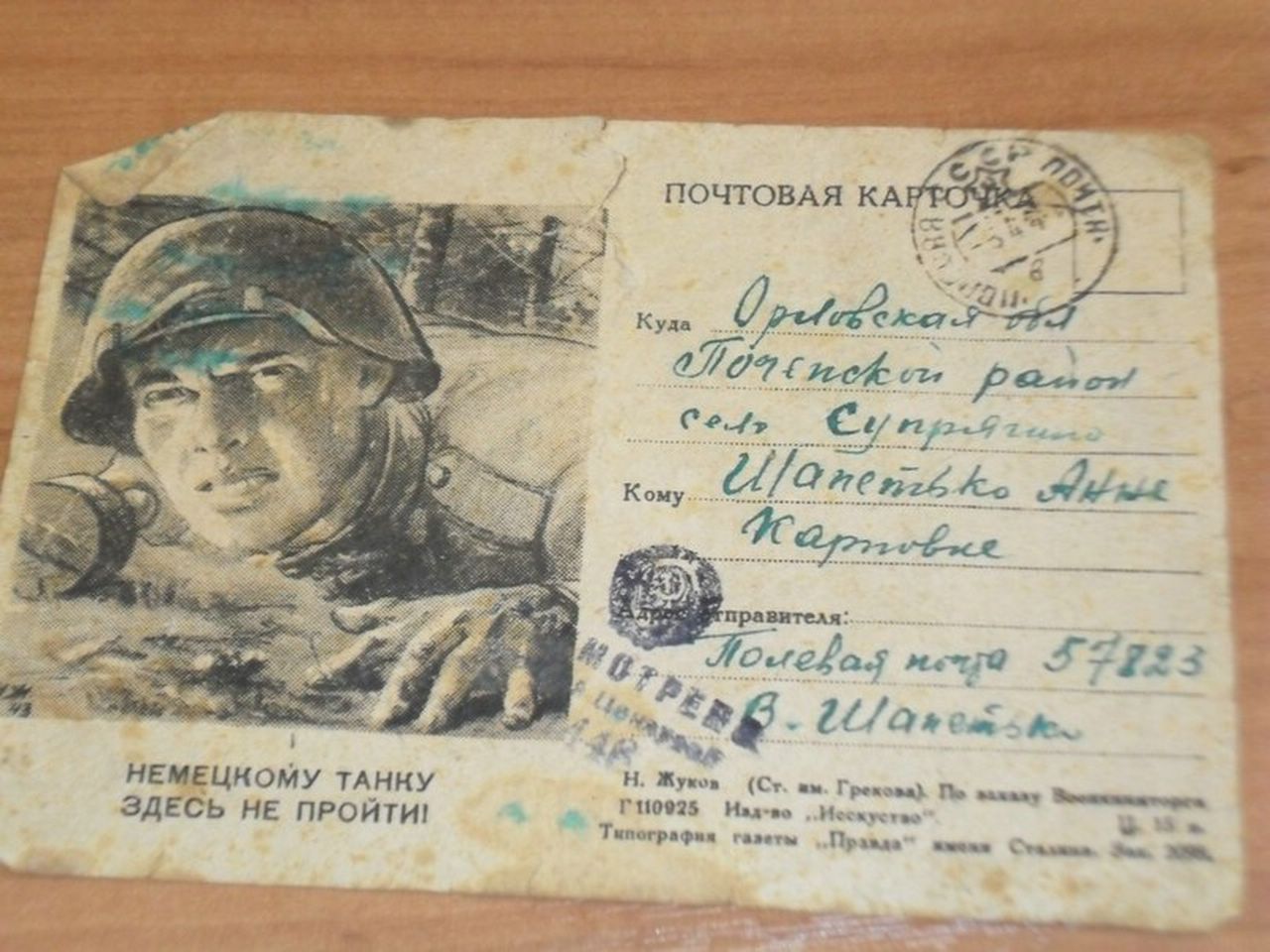 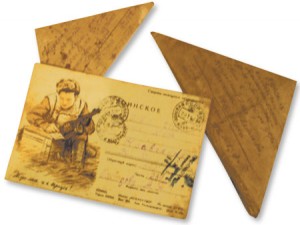 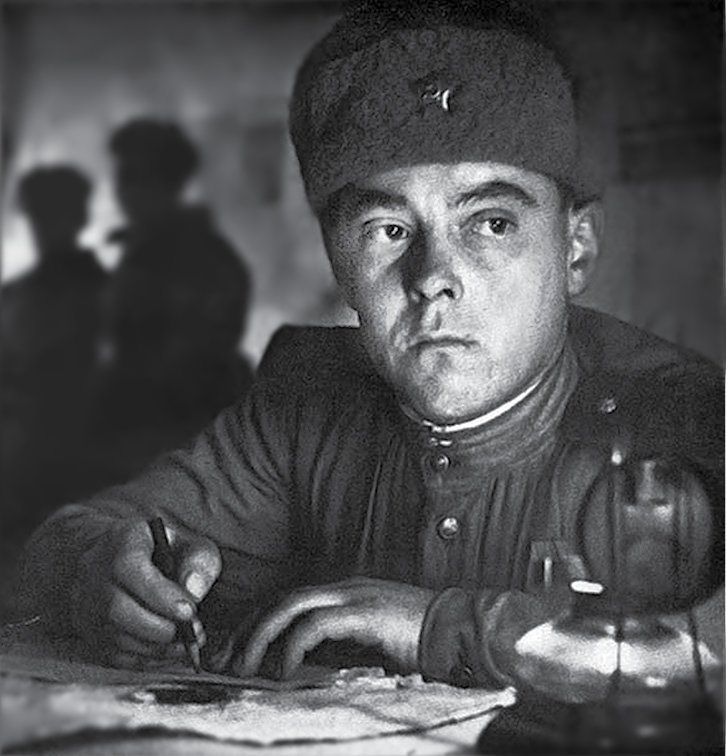 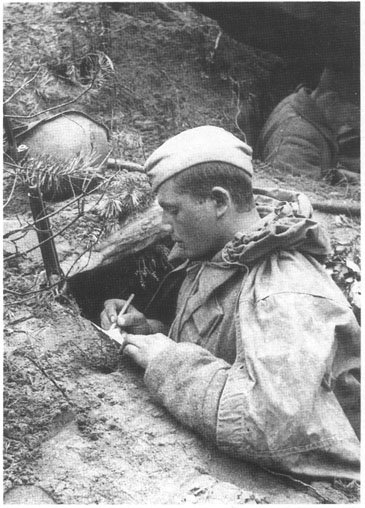 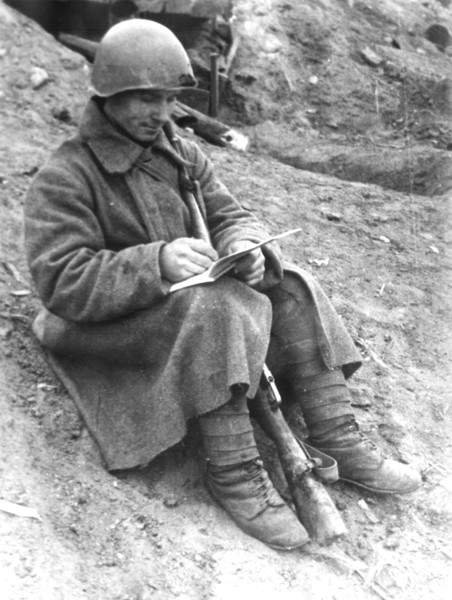 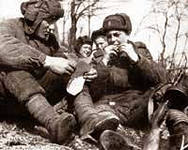 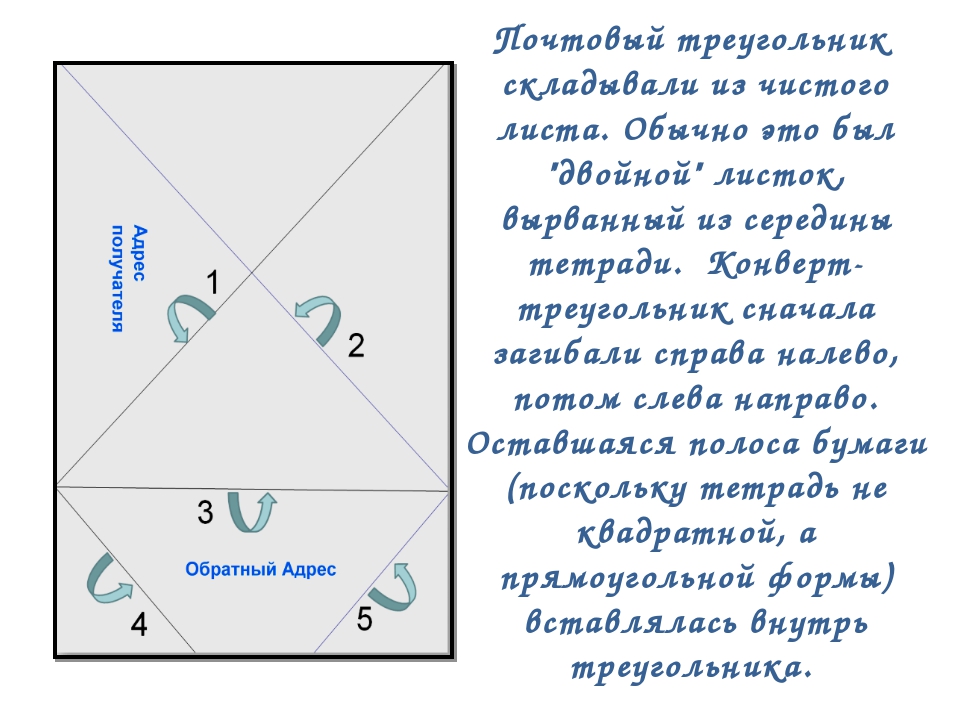 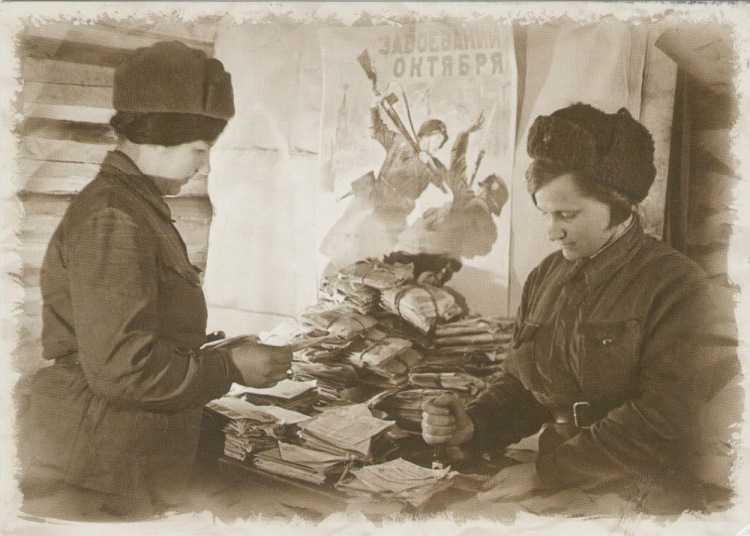 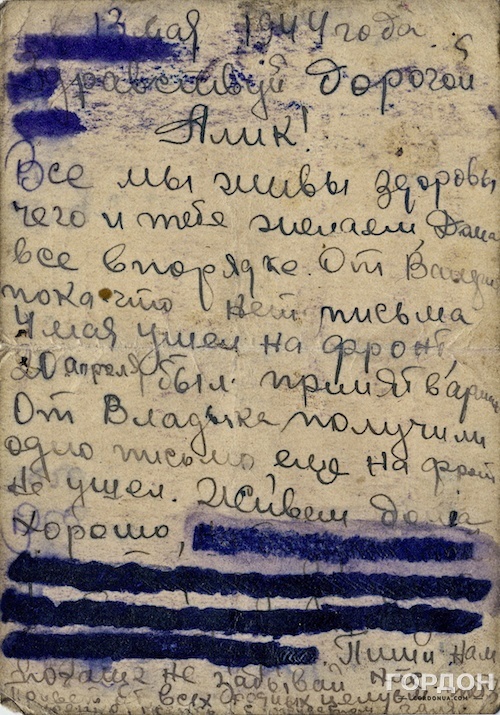 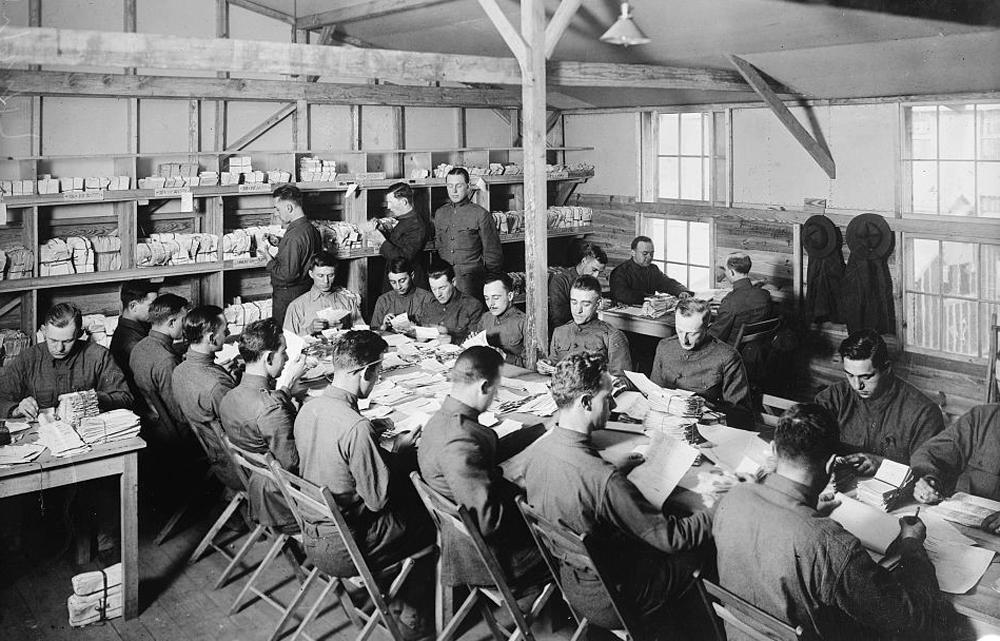 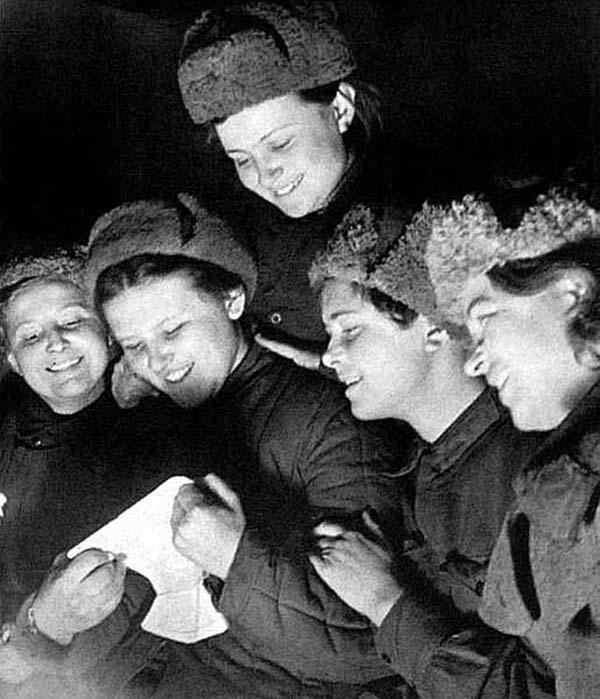 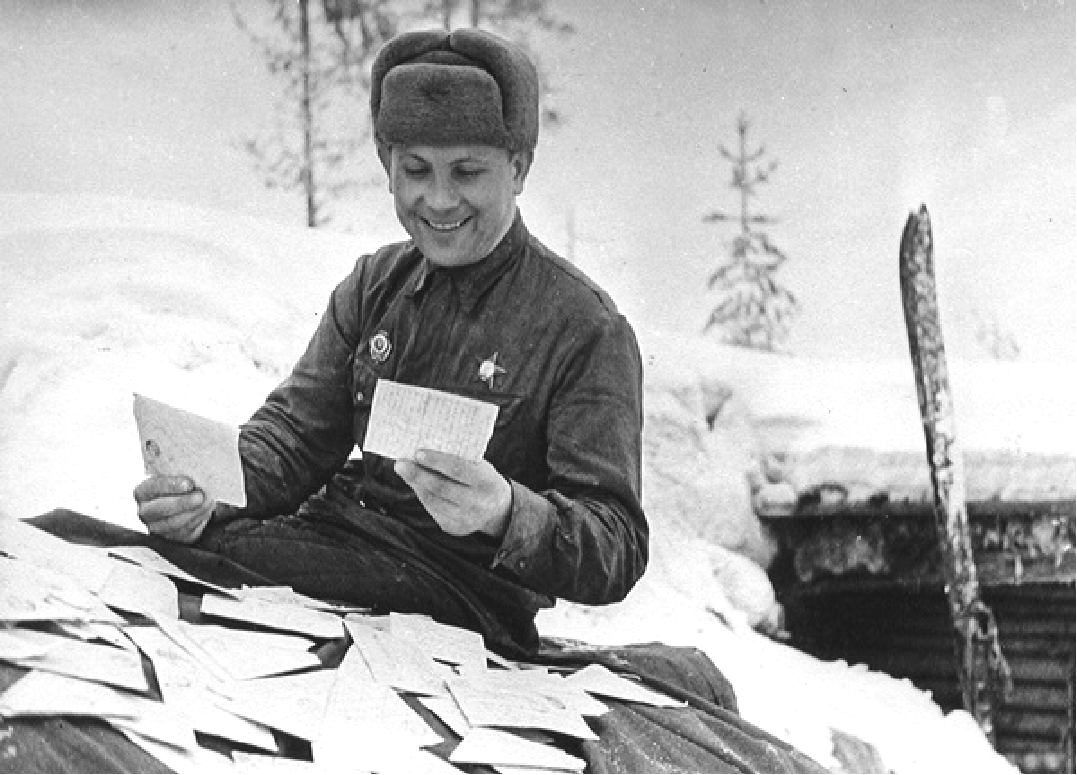 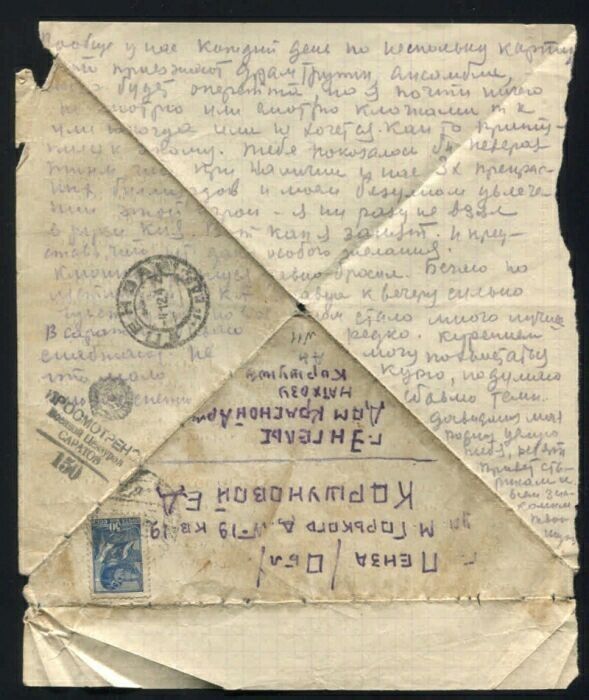 Я променяла б все библиотеки,
Все в мире томики, томищи и тома
За пару только слов о милом человеке,
За треугольник маленький письма
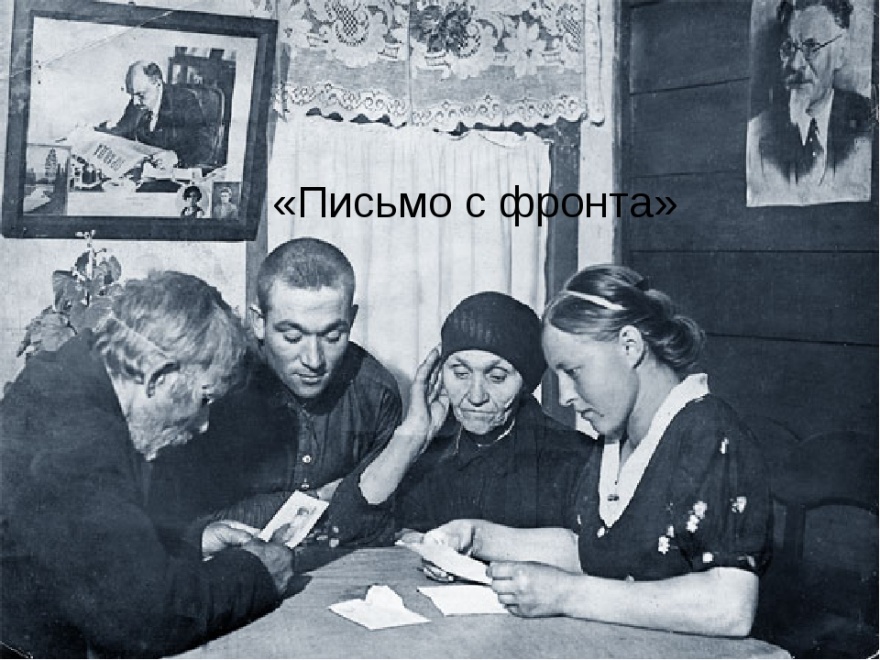 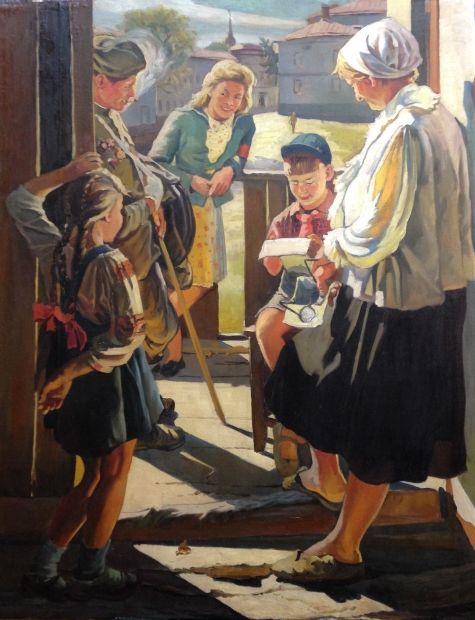 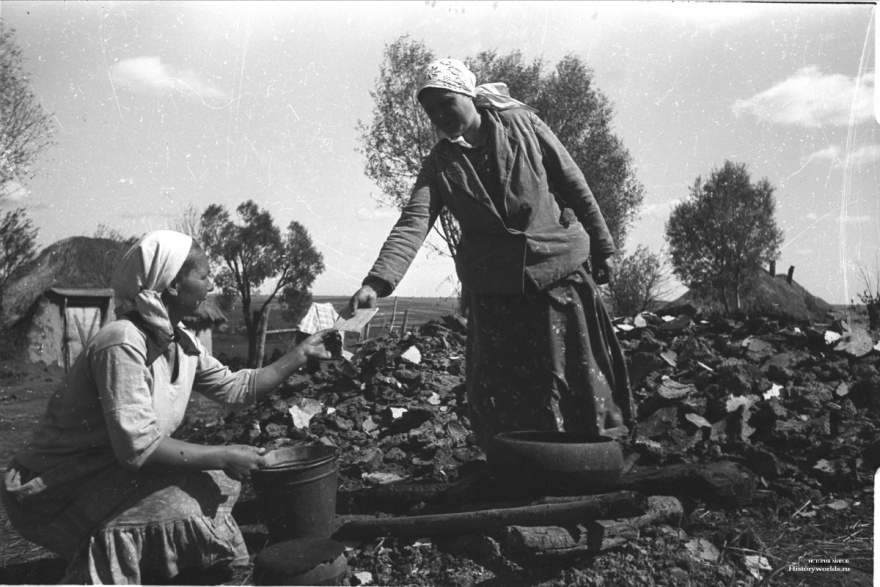 Многие из фронтовиков, готовясь к бою, чувствовали, что не выживут, не уцелеют. В кармане гимнастерки хранили заранее написанные письма на случай своей гибели, в них так и обращение к родным: « Вы получите письмо в случае моей гибели». Даже перед гибелью стараются успокоить родных. Нет и намека на то, чтобы вызвать к себе жалость, погоревать над своей судьбой. Перед смертью не лгут, и поэтому каждая строчка фронтового «треугольника» - искренняя.
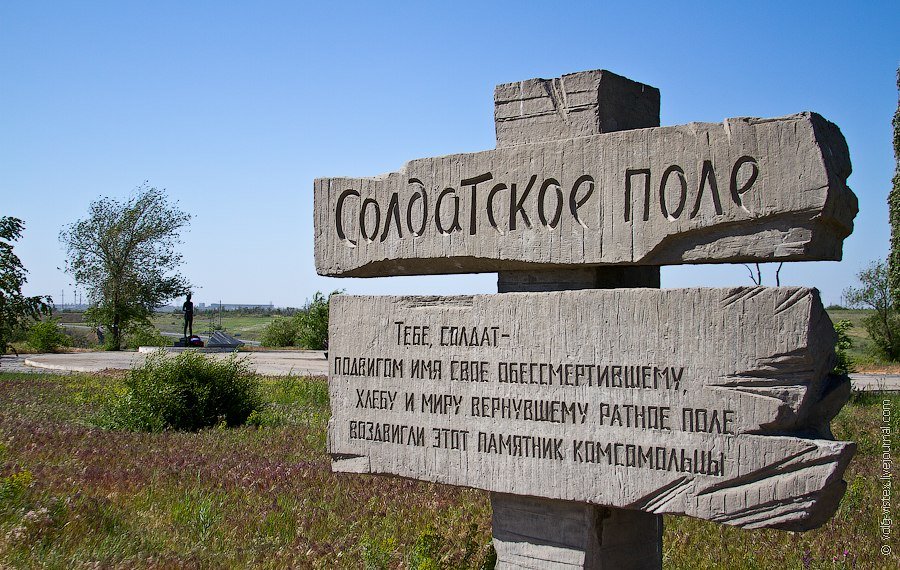 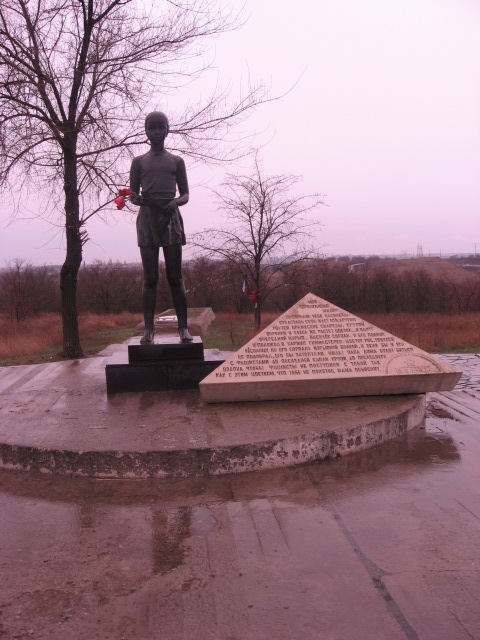 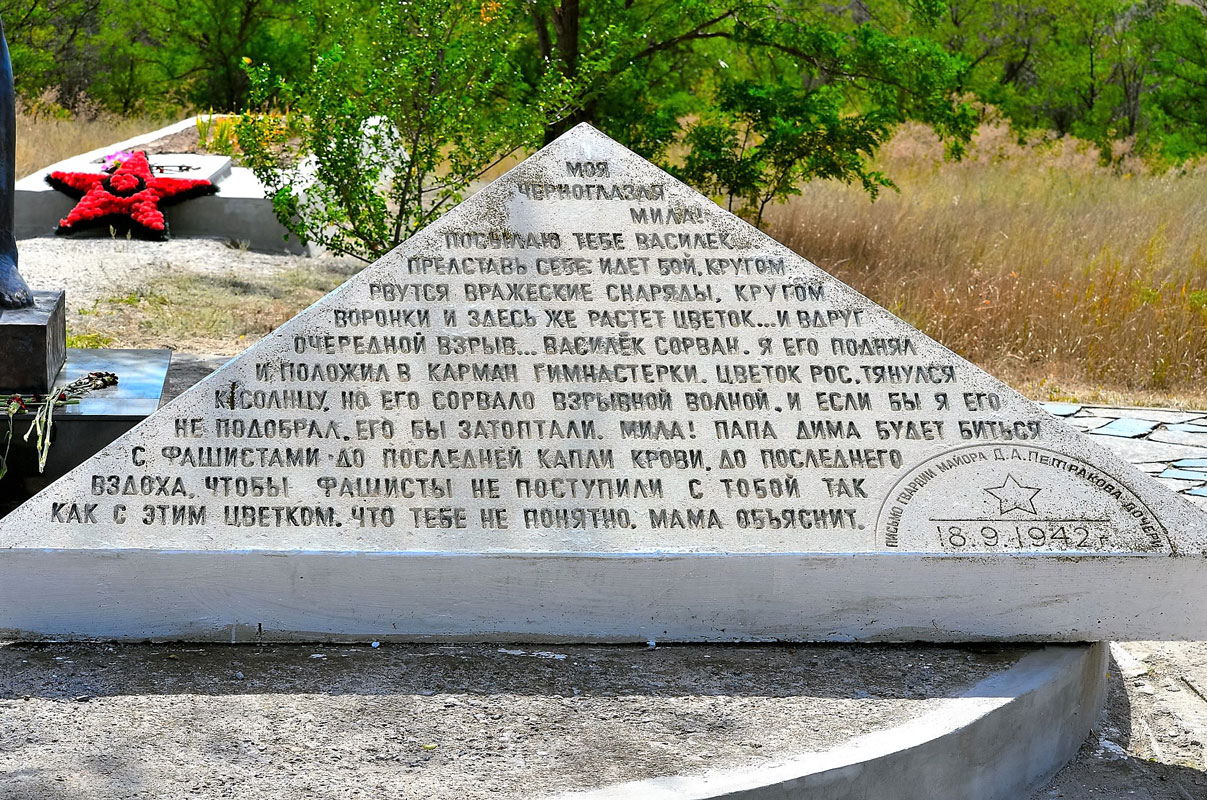 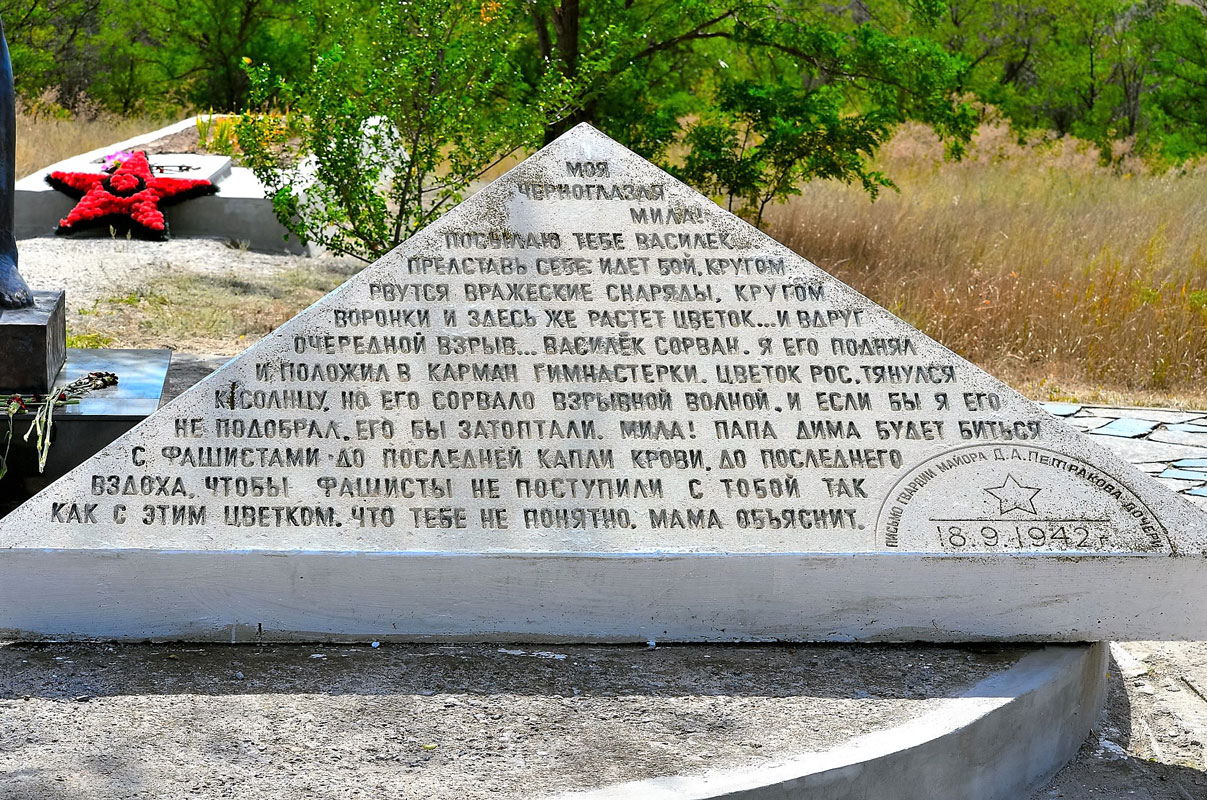 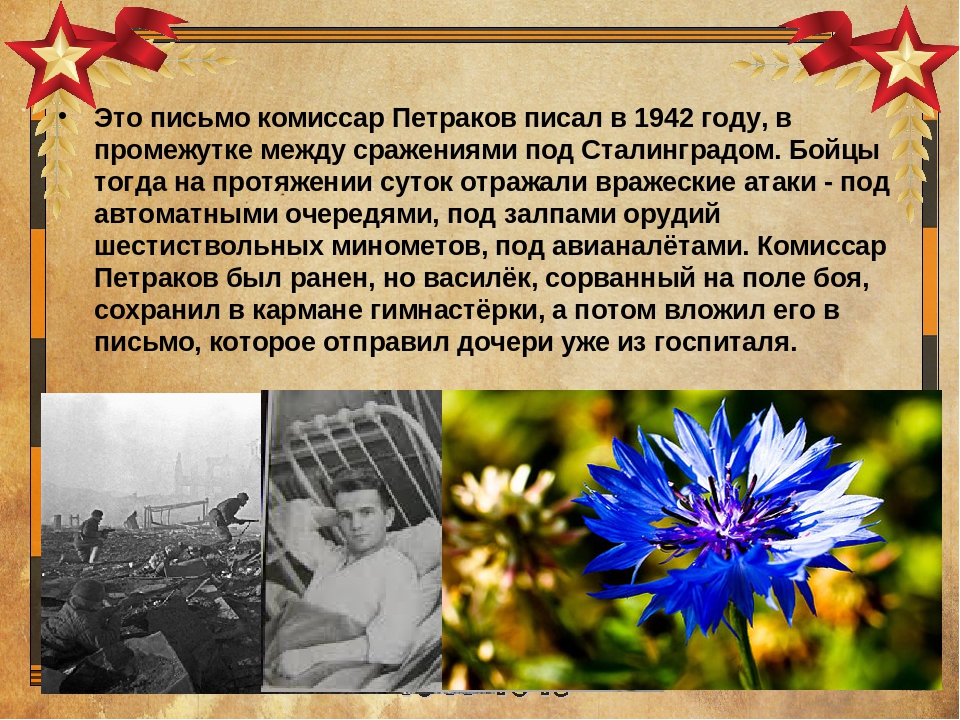 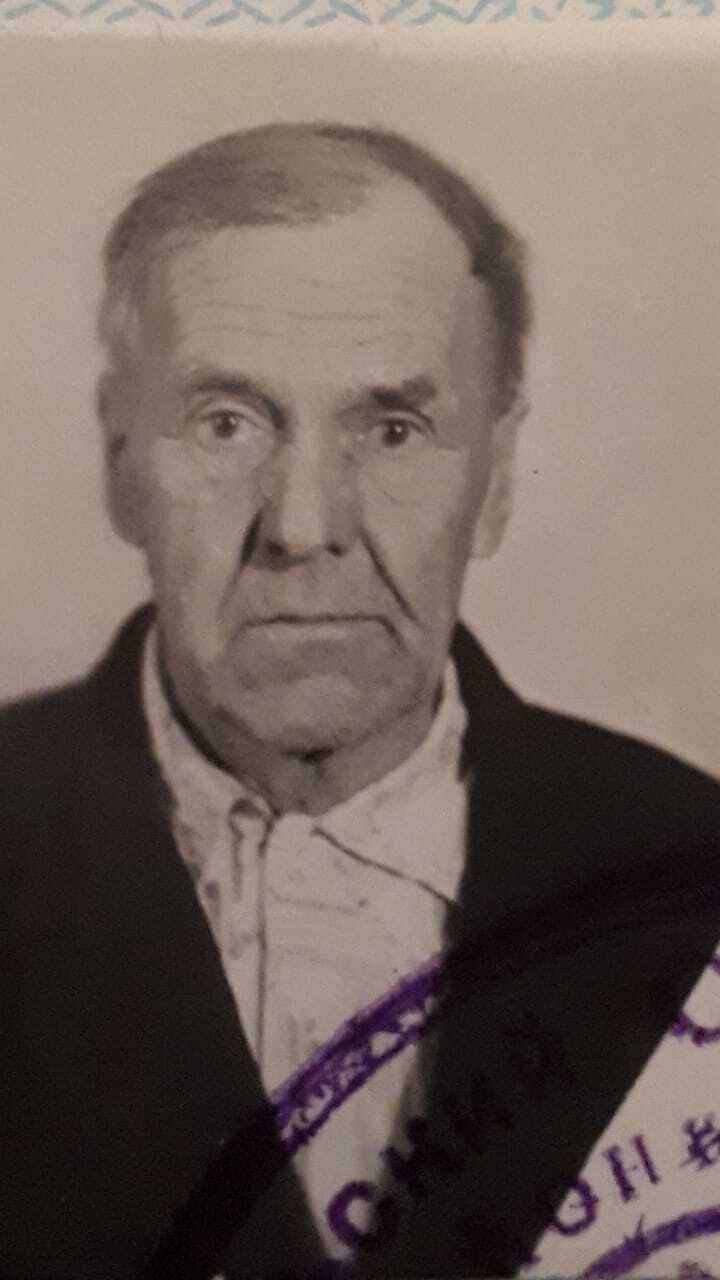 Треугольные вести
Ах, эти письма фронтовые,
Что ожидались, как глоток,
А растекались, как поток
Воды, в  годины огневые! –
Слух обжигавший кипяток.
 - А нам ничо нет? – почтальонку 
Мы обступали, рой детей,
Боясь, в родимую сторонку
Она доставит «похоронку»
Из затерявшихся вестей.
 Мы ждали вести с ранней рани,
Что враг повержен, враг разбит,
Ни  одному из упований 
Ни  едину из  желаний
Не соответствовал наш быт.
Роняли слёзы почтальоны,
Вручая горе, всякий раз…
И только  - вскрики, вопли, стоны
Без меры, сна и обороны…
И только гибель без прикрас..
И так до мая в сорок пятом
Неумолим, как в поле вой,
Незаживающей заплатой
На треугольнике помятом,
Стоял трёхгранник полевой.
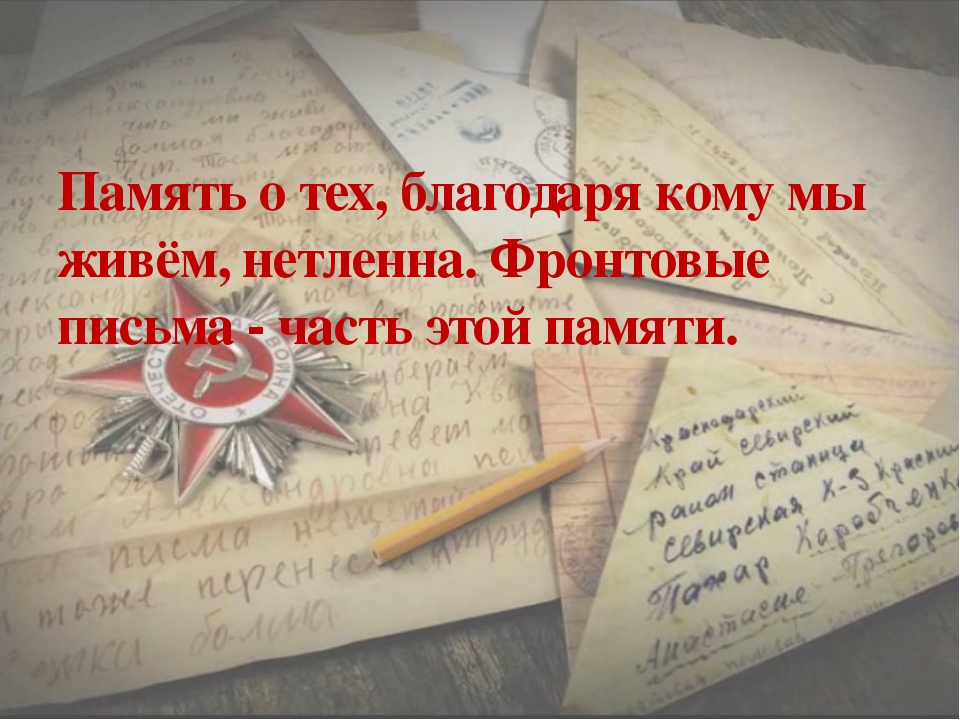